Follow-up from last night: XSEDE credits
https://portal.xsede.org/allocations/startup
Introduction to G-OnRamp
Collaborative Eukaryotic Genome Annotations with Galaxy
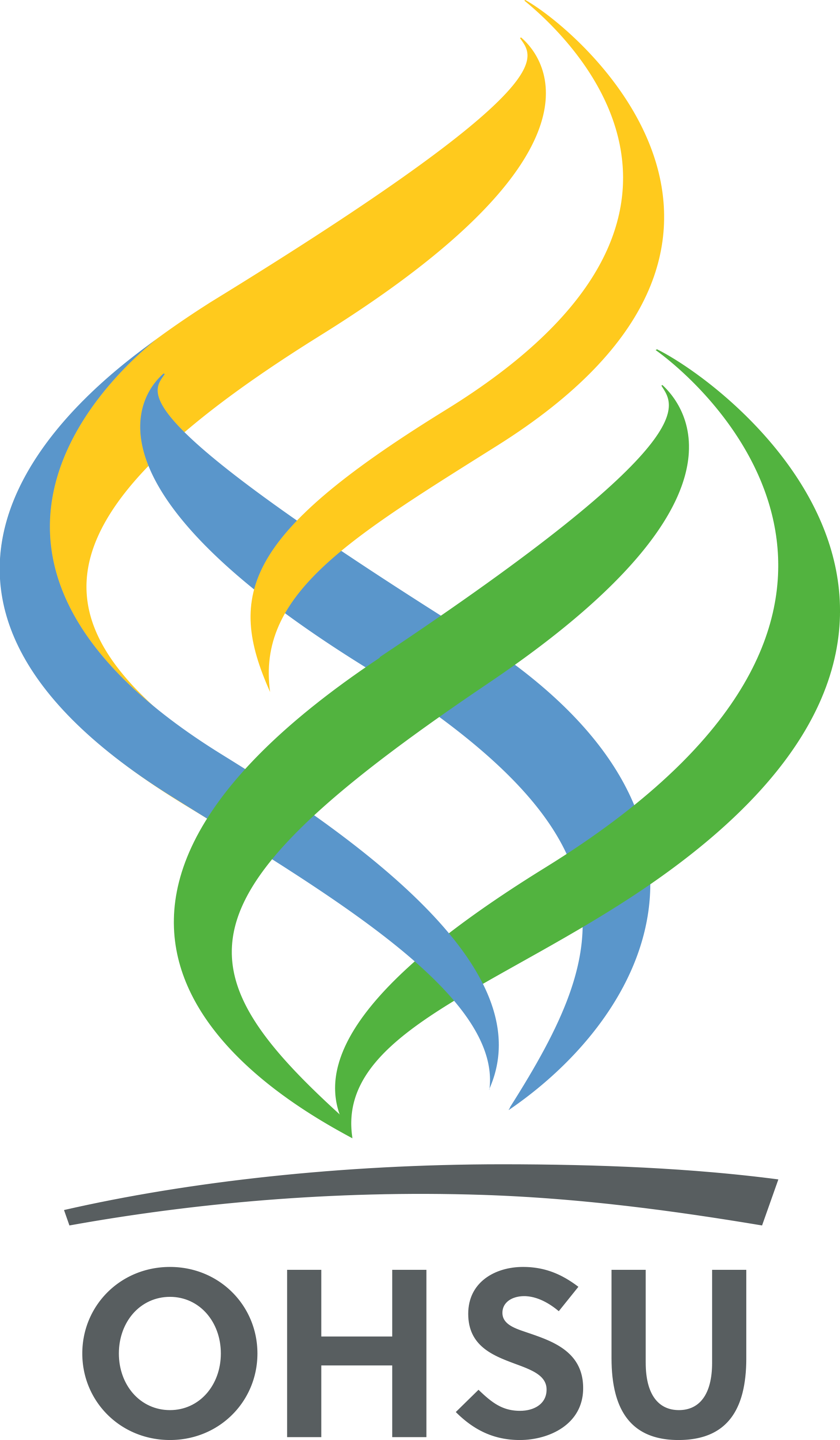 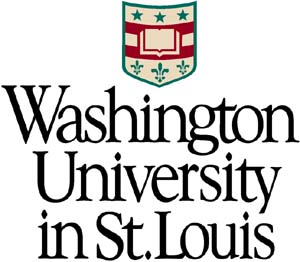 G-OnRamp: Motivations
GEP has shown great success but there are several challenges:
Limited to the analysis of different Drosophila species
Limited flexibility to incorporate other analyses and data into the curriculum
Collaboration is restricted to a central organization
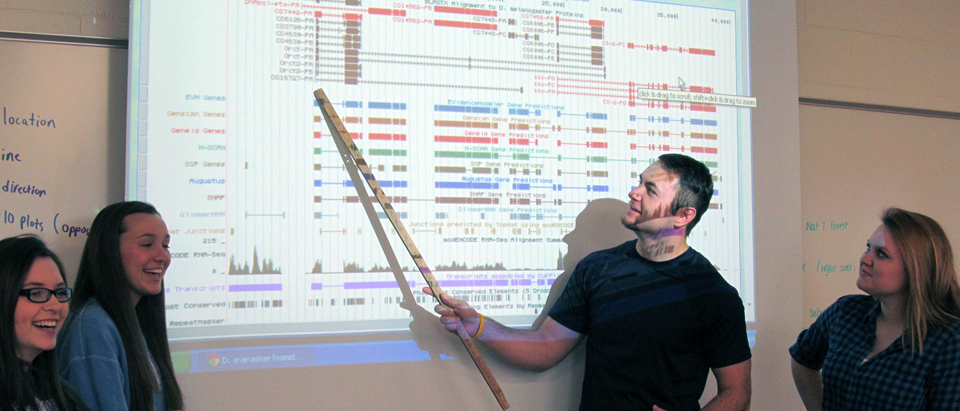 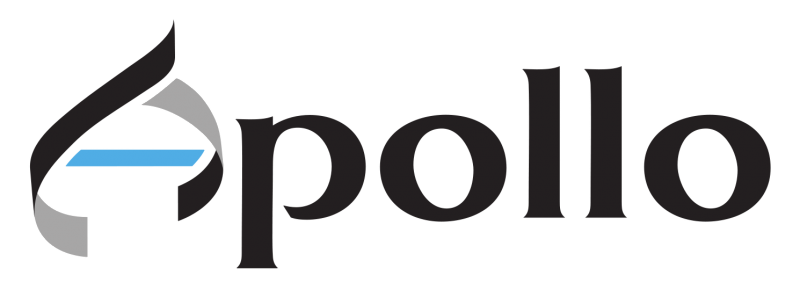 JBrowse
Archive Creator
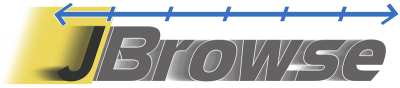 G-OnRamp: GEP + Galaxy
Transcripts / proteins from informant genome
Gene prediction
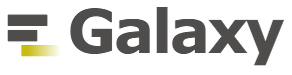 Reference genome
assembly
Sequence similarity
RNA-Seq analysis
RNA-Seq
reads
Repeats
G-OnRamp strengths:
Works with any eukaryotic genomes
Customizable workflows and analyses
Automated installation and configuration of computational tools
Web-based framework with built-in shared objects for collaborative generation, visualization and annotation of data
Hub Archive Creator
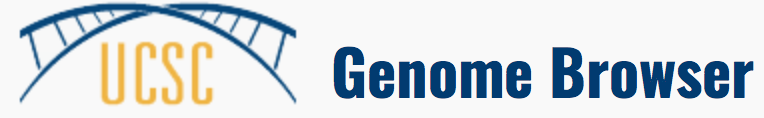 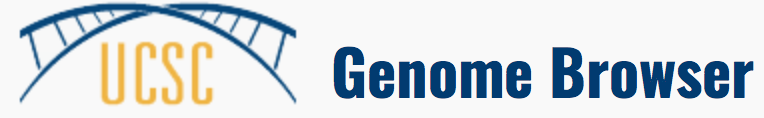 G-OnRamp: Tools
Create Genome Browser Assembly Hubs
Sequence similarity
Gene predictions
RNA-Seq
Repeats
HISAT
Augustus
Hub Archive Creator
NCBI BLAST+
Tandem Repeats Finder
StringTie
GlimmerHMM
JBrowse Archive Creator
UCSC BLAT
regtools
SNAP
G-OnRamp: Fully Customizable Workflow
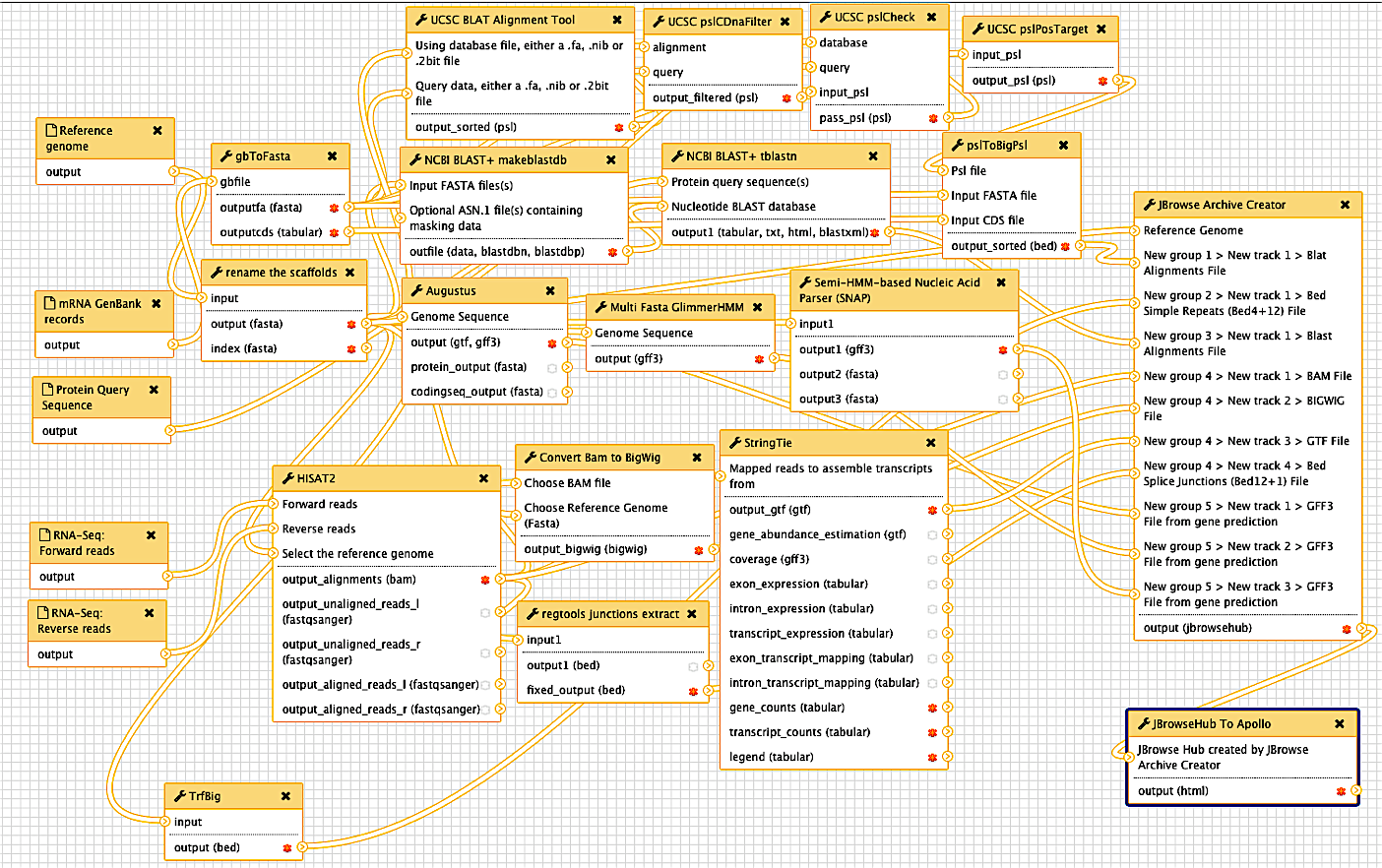 JBrowse Archive to Apollo
Ab initio Gene Predictions
G-OnRamp: Sub-Workflows
RNA-Seq
JBrowse Archive Creator
Input Data
Sequence Similarity
Repeats
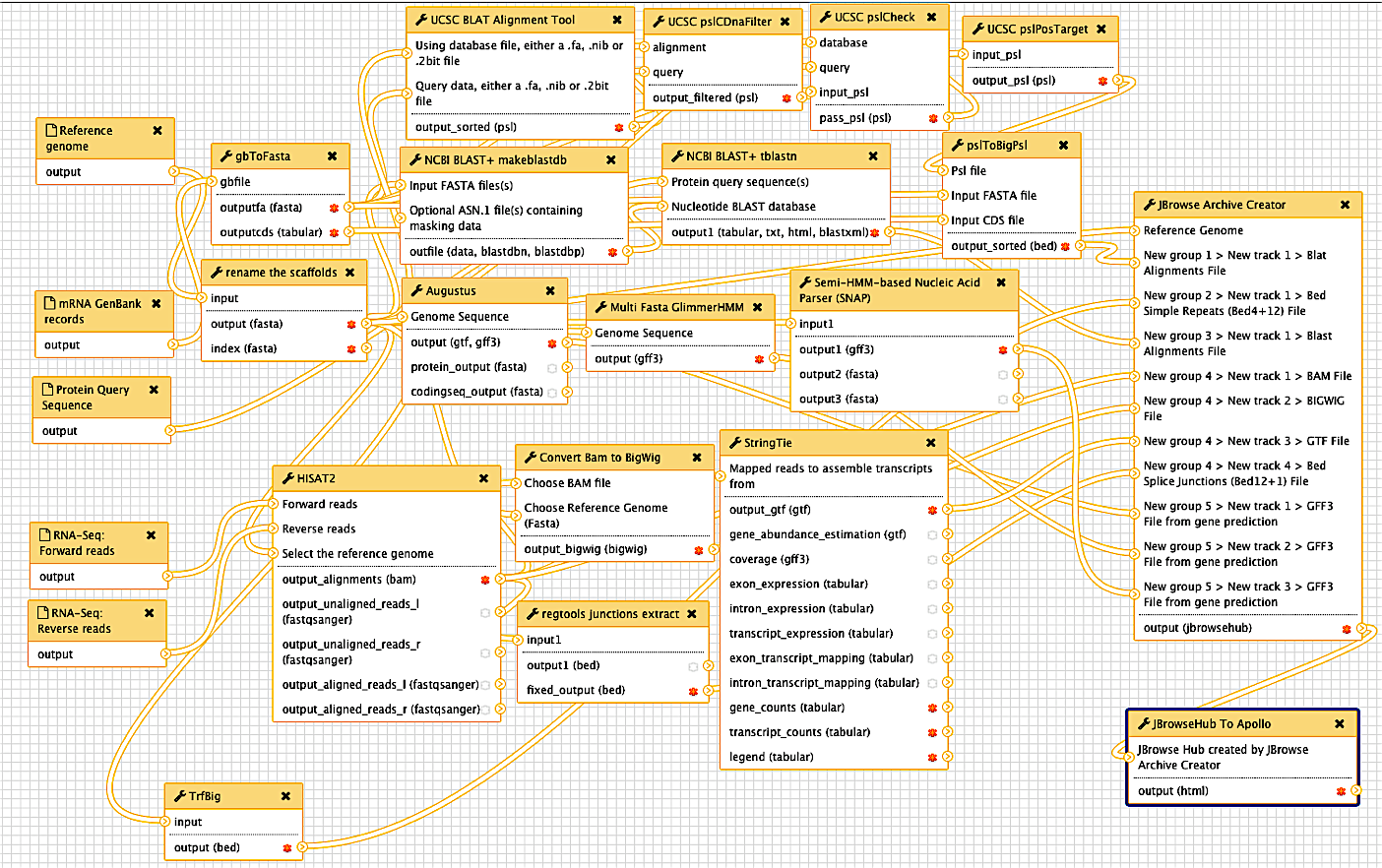 G-OnRamp: Sub-Workflows
Sequence Similarity
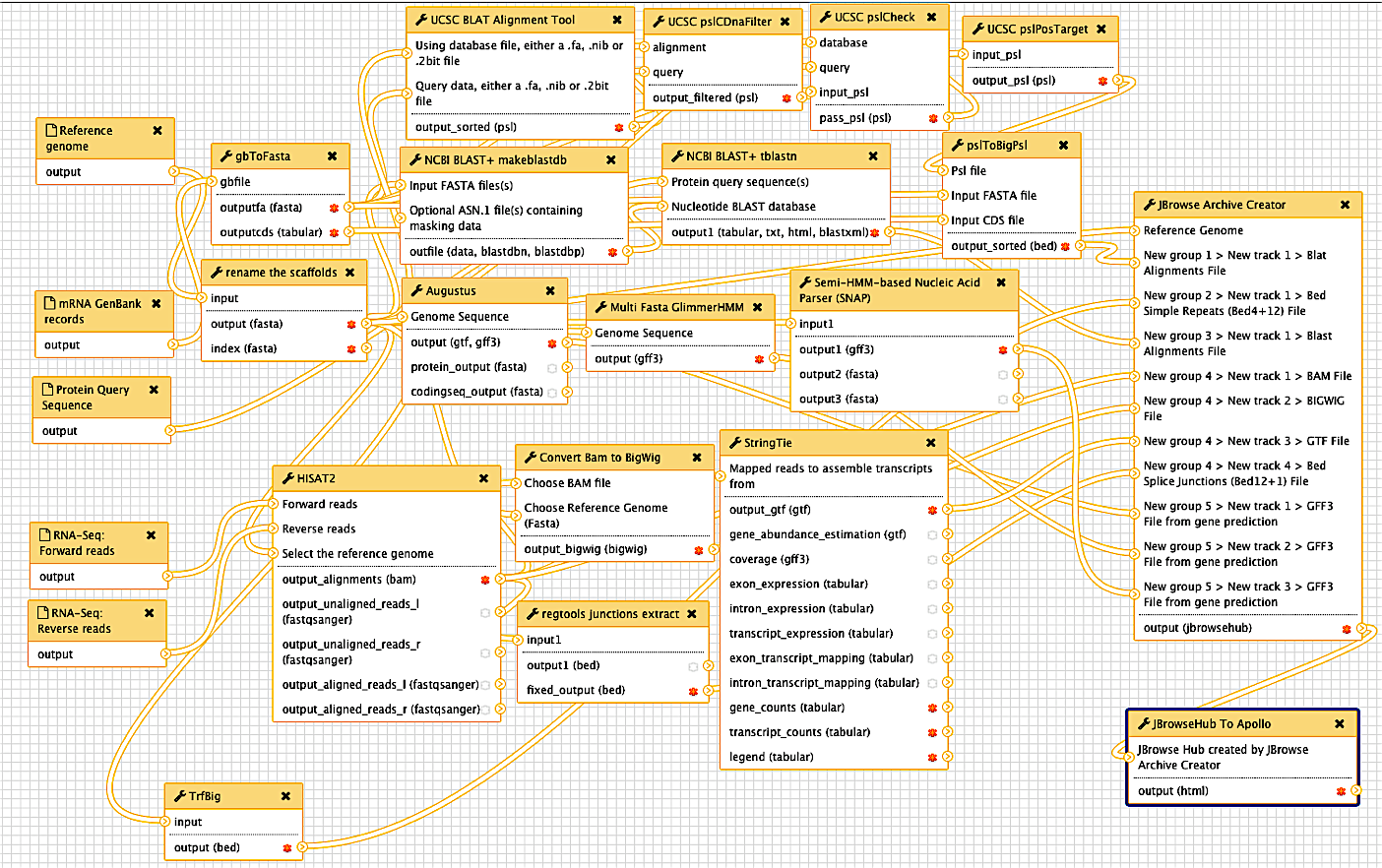 Homologous transcript alignments to reference species mRNA sequences (from GenBank)
Homologous sequence alignment to reference species protein sequences (from UniProt)
G-OnRamp: Sub-Workflows
Repeats
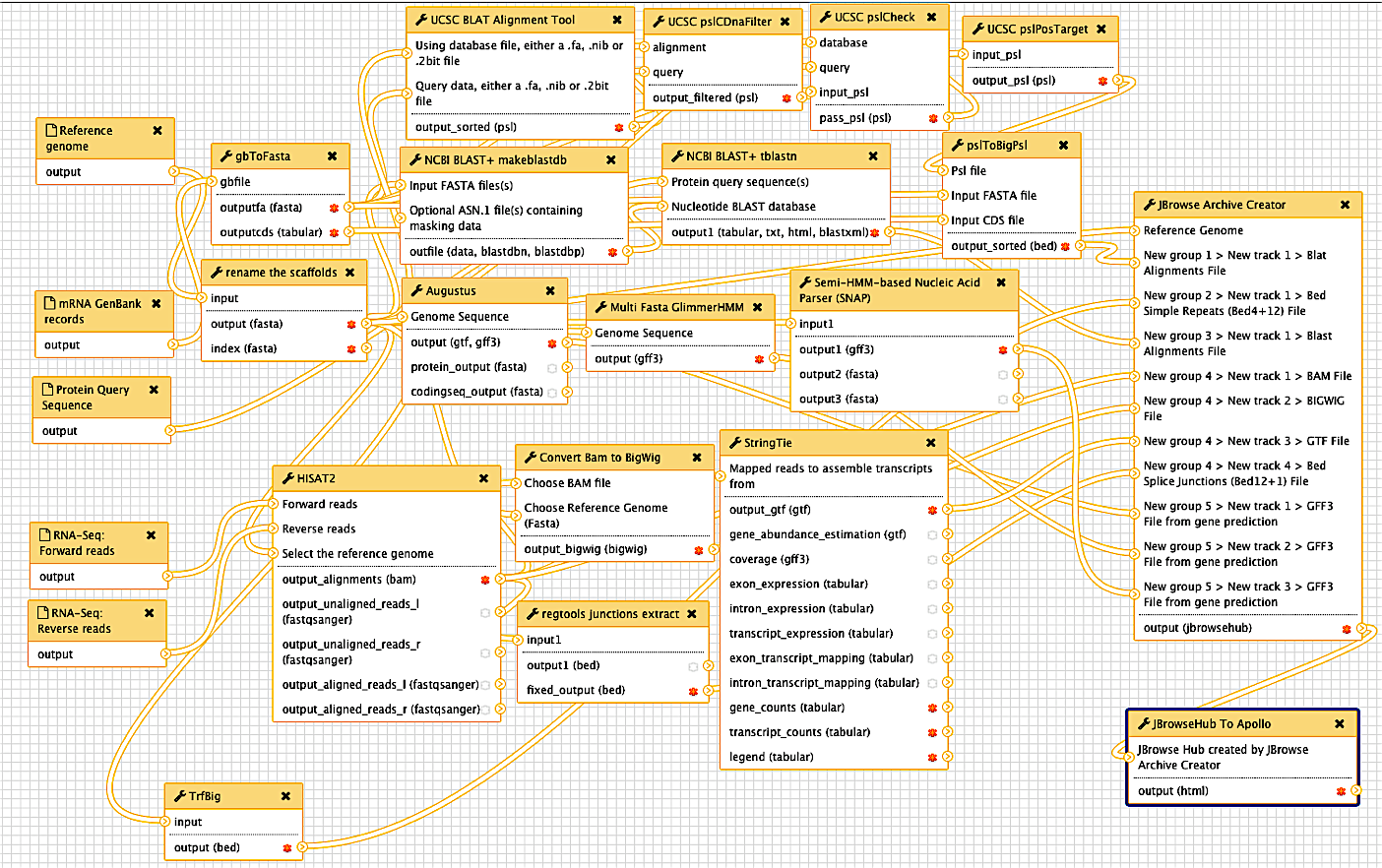 Identifies regions with tandem repeats
G-OnRamp: Sub-Workflows
RNA-Seq
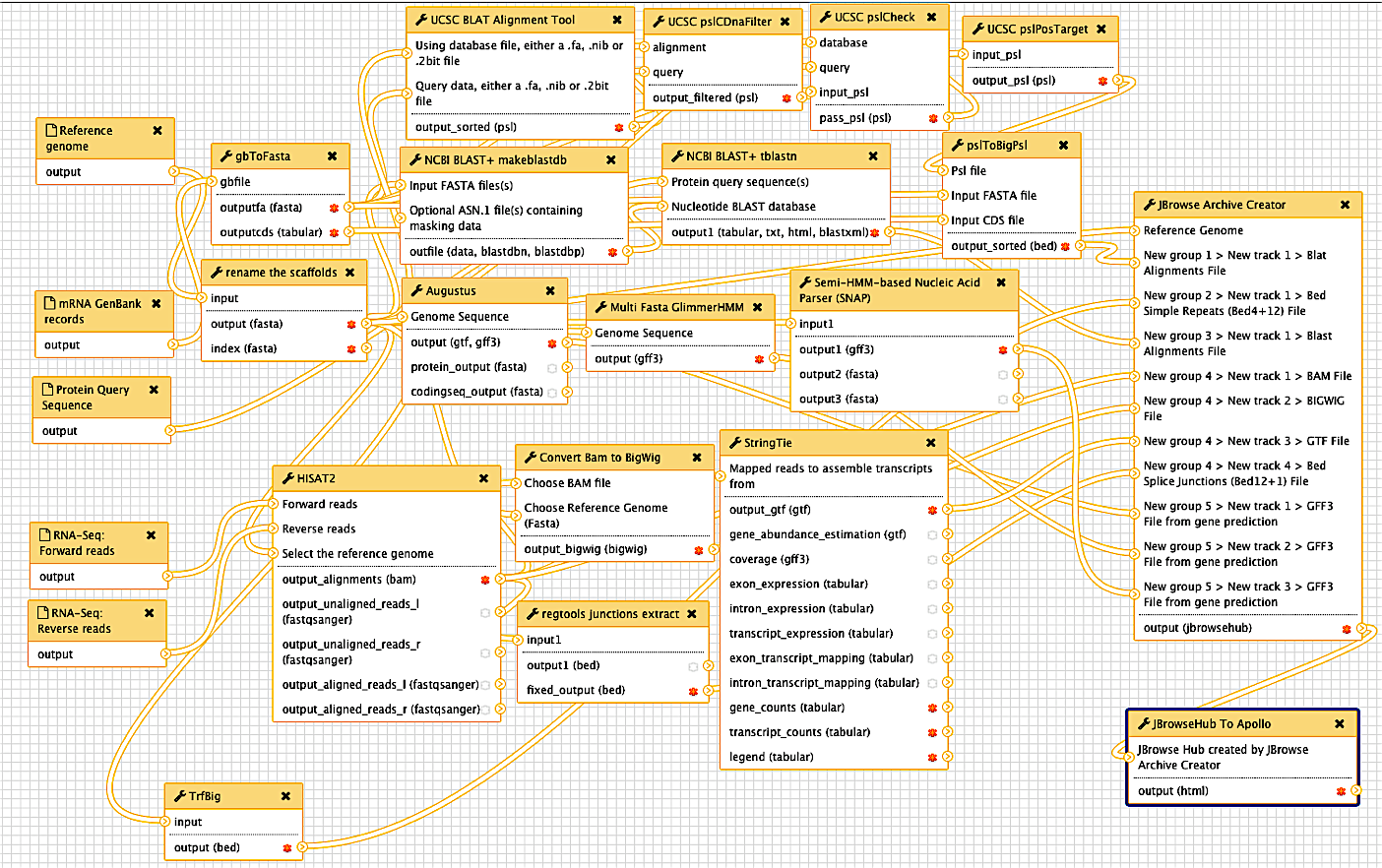 Align RNA-seq reads, find splice junctions, create coverage plots, and assemble transcripts
Ab initio Gene Predictions
G-OnRamp: Sub-Workflows
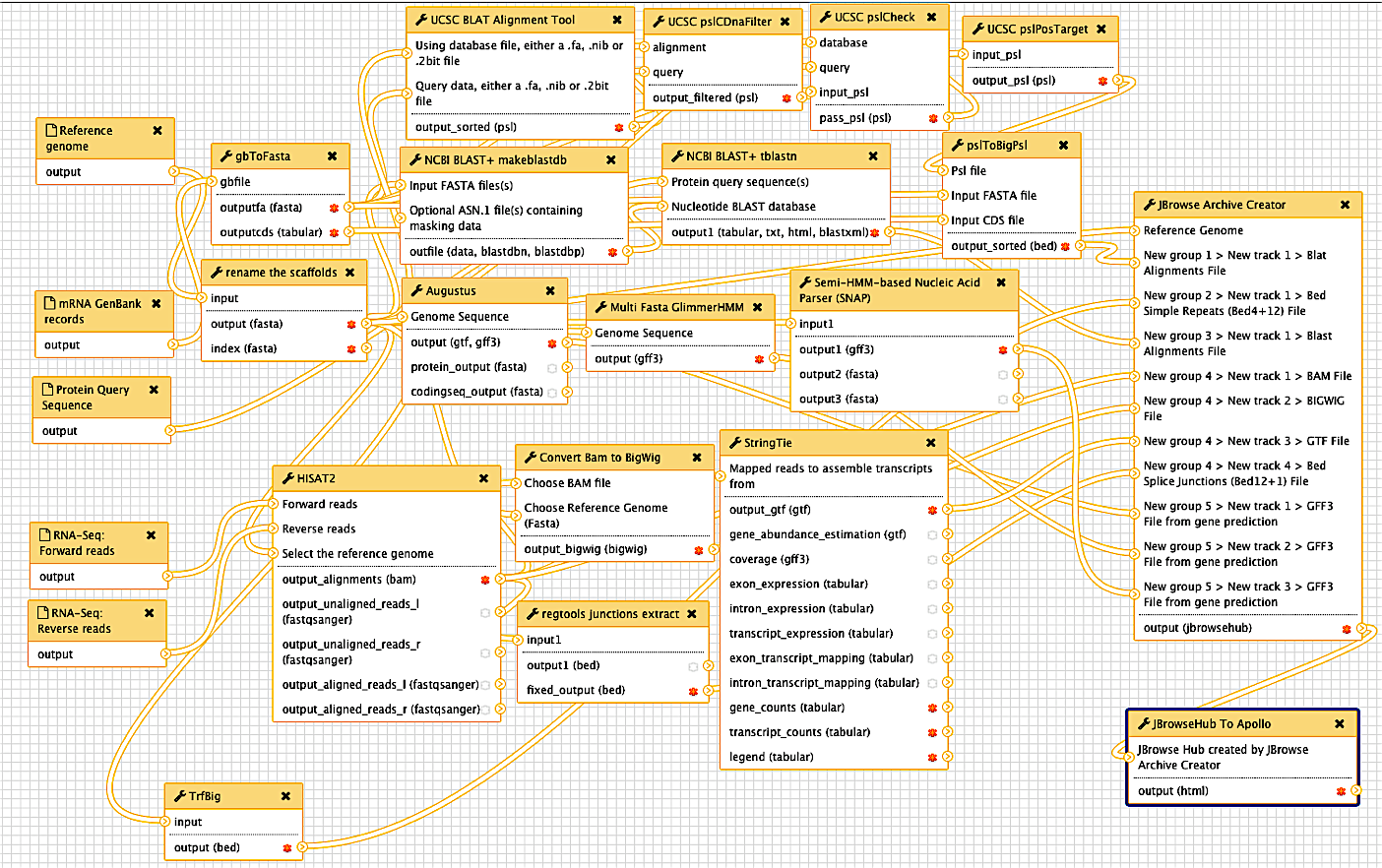 Gene predictions with Augustus, GlimmerHMM, and SNAP
G-OnRamp: Executing Workflows
Specify inputs, tune parameters, and run!
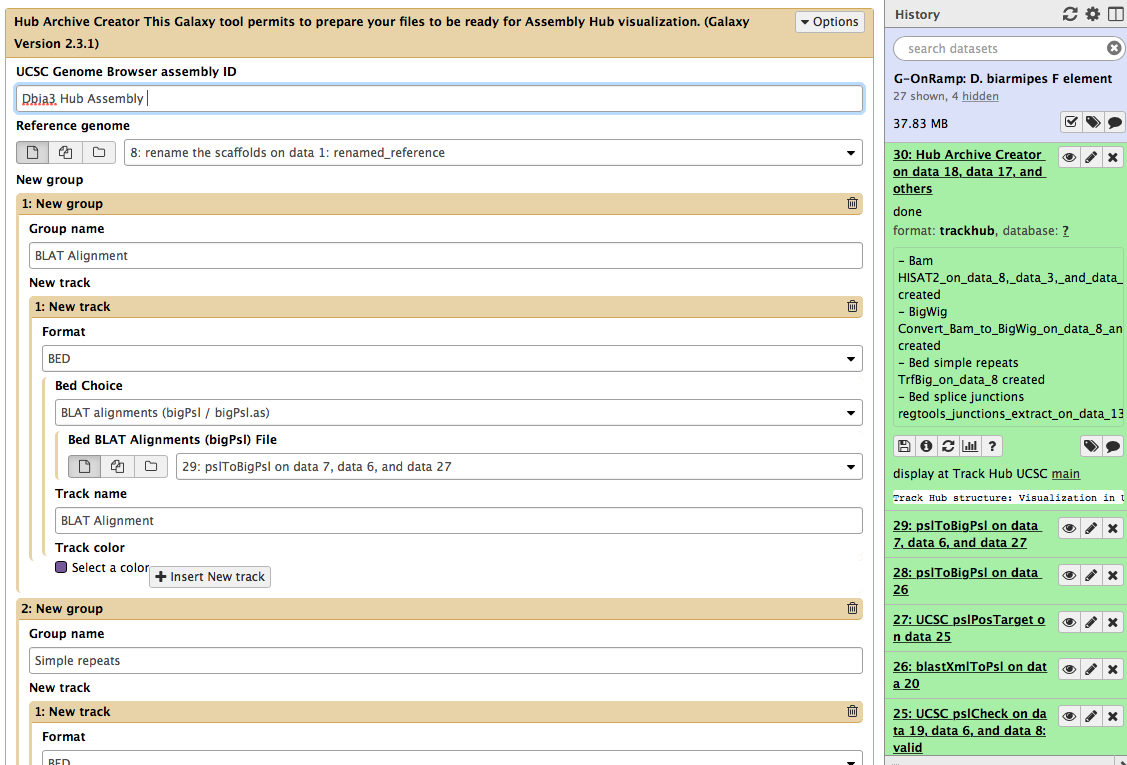 Sequence similarity
Gene predictions
RNA-Seq analysis
Repeats
G-OnRamp: Browsing Visualizations
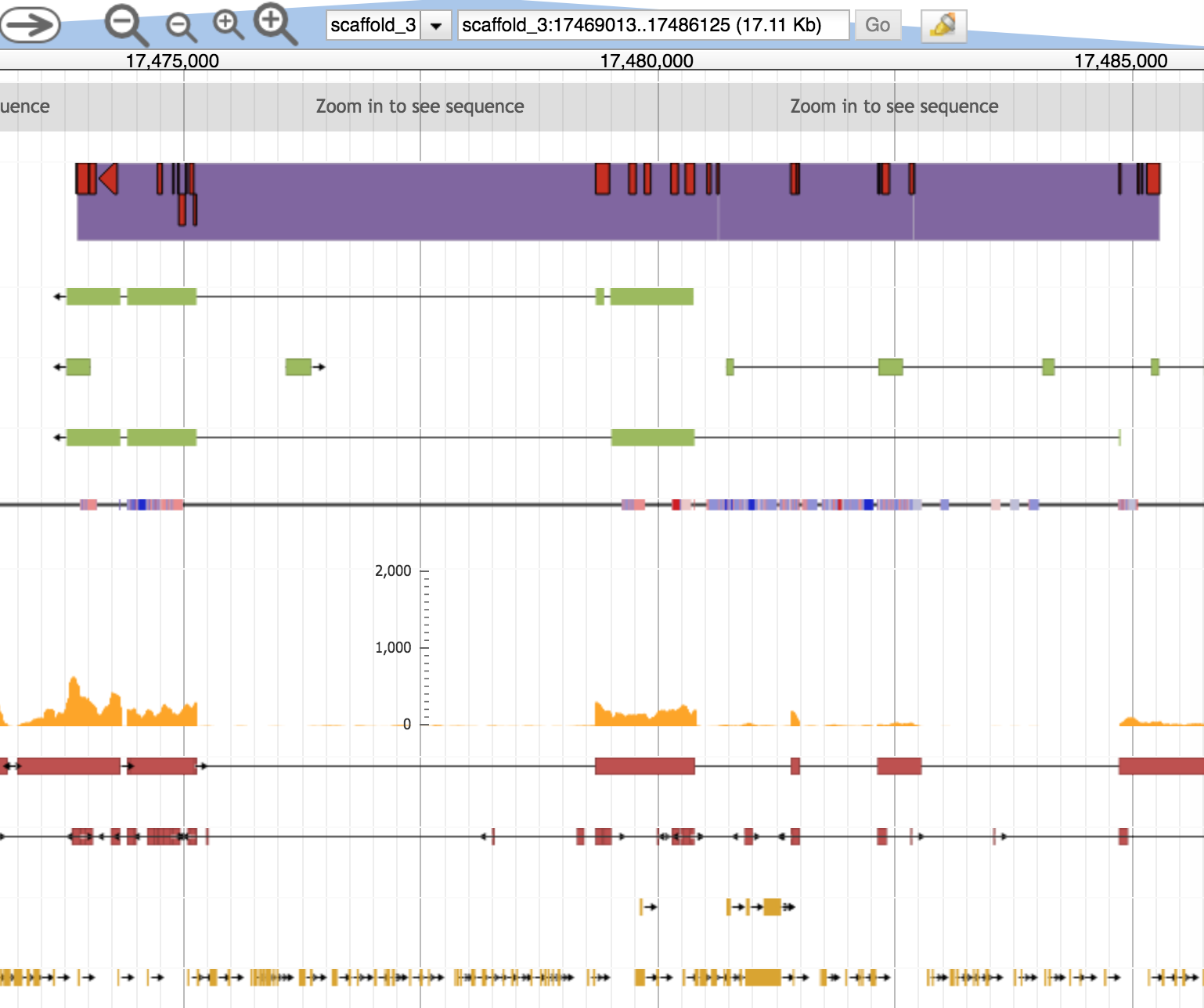 • UCSC BLAT
• Augustus
 • GlimmerHMM
 • SNAP
• HISAT
 • StringTie
 • regtools
• TRF
 • WindowMasker
Pictured: evidence tracks on JBrowse
Repeats
Sequence similarity
RNA-Seq analsis
G-OnRamp: Browsing Visualizations
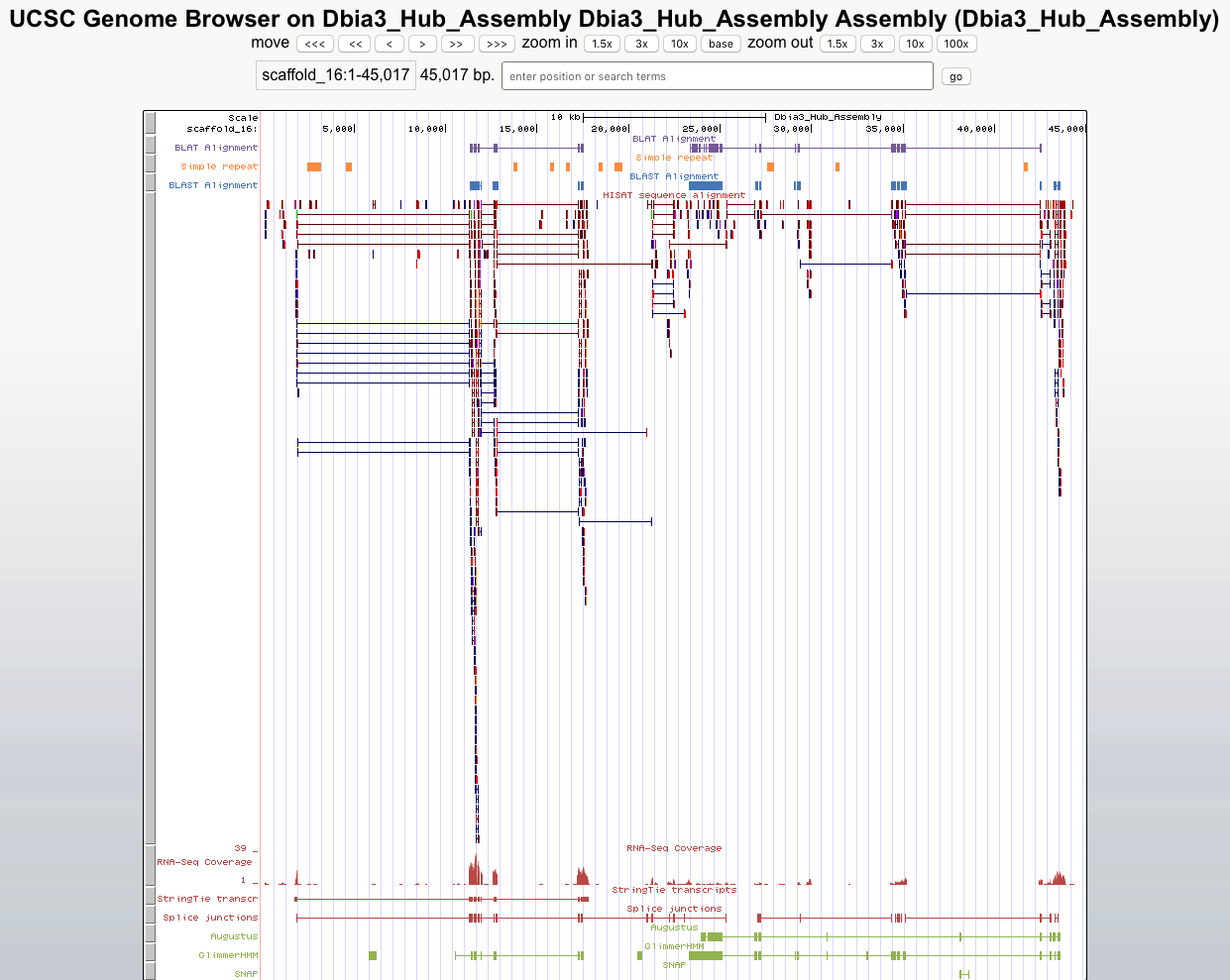 Gene predictions
Pictured: evidence tracks on UCSC Assembly Hub
G-OnRamp: Annotations with Apollo
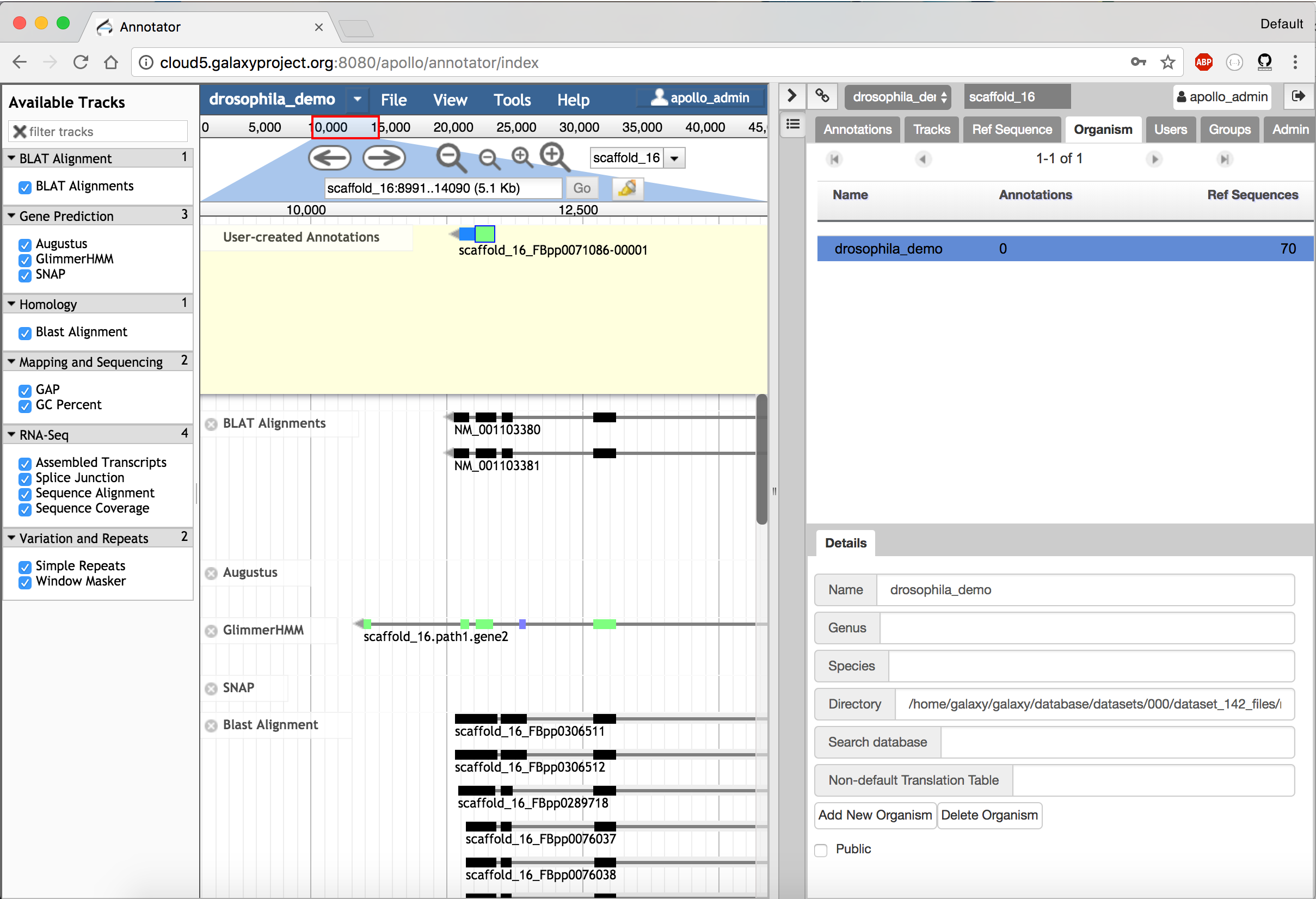 G-OnRamp: Toward Completion
Final round of development and polishing based on workshop feedback
Automated CyVerse interaction for browser data storage and access without the need for Galaxy
Publication of workshop genome browser via CyVerse
Official releases of VM, AMI for everyday use on local computer, cloud
Make complete documentation available online
Up Next:
Introduction to G-OnRamp Walkthrough
Import sample data
Import G-OnRamp workflow
Run workflow to generate results
Visualize results in genome browser(s)